Základní školaTřebíč
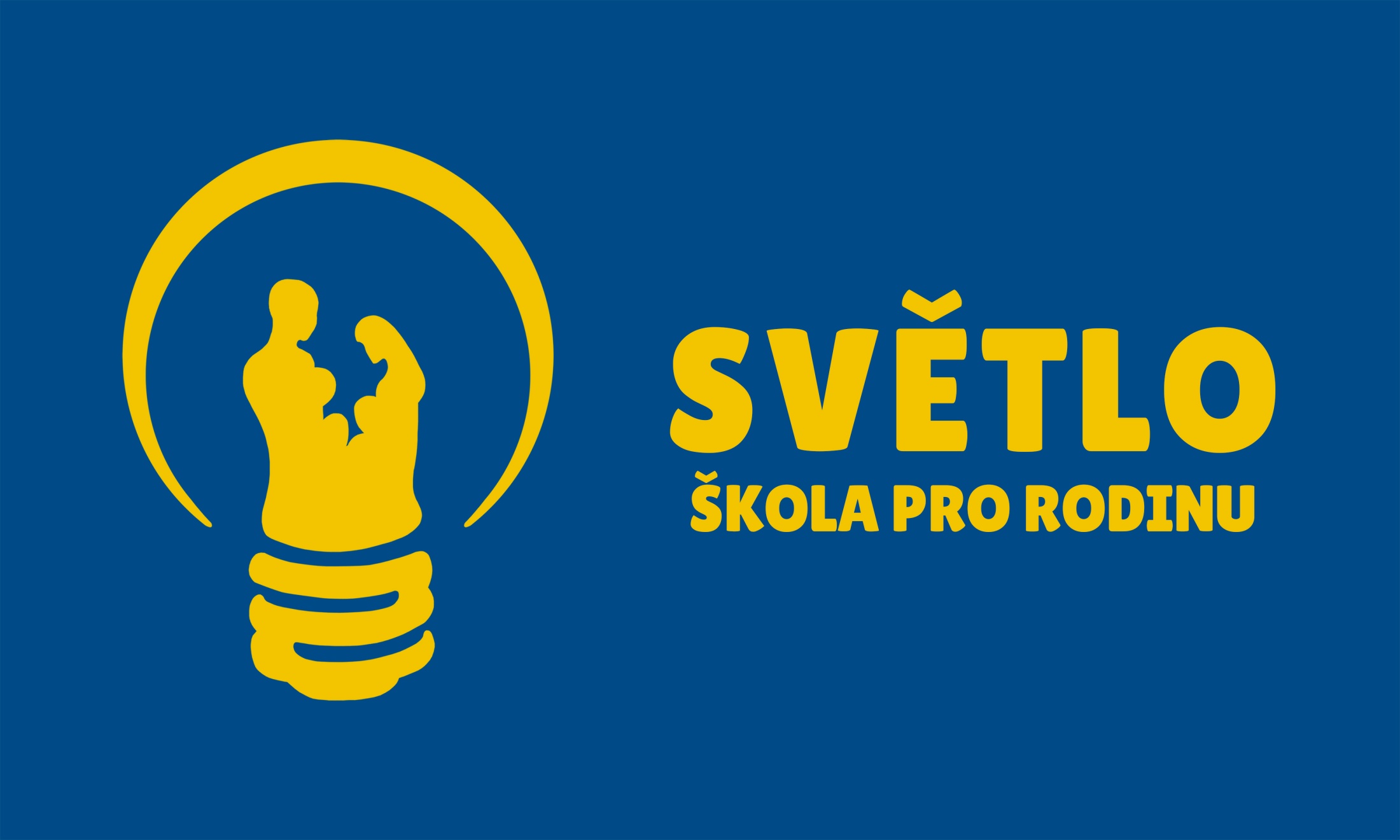 Základní škola Světlov pronajatých prostorách
Tělocvična
Učebny
Střední trakt, hřištěVěříme, že tyto budovy jsou naší budoucností
1. třída školní rok 2017 - 2018
Společné foto zakladatelů
Ranní modlitba
Výuka
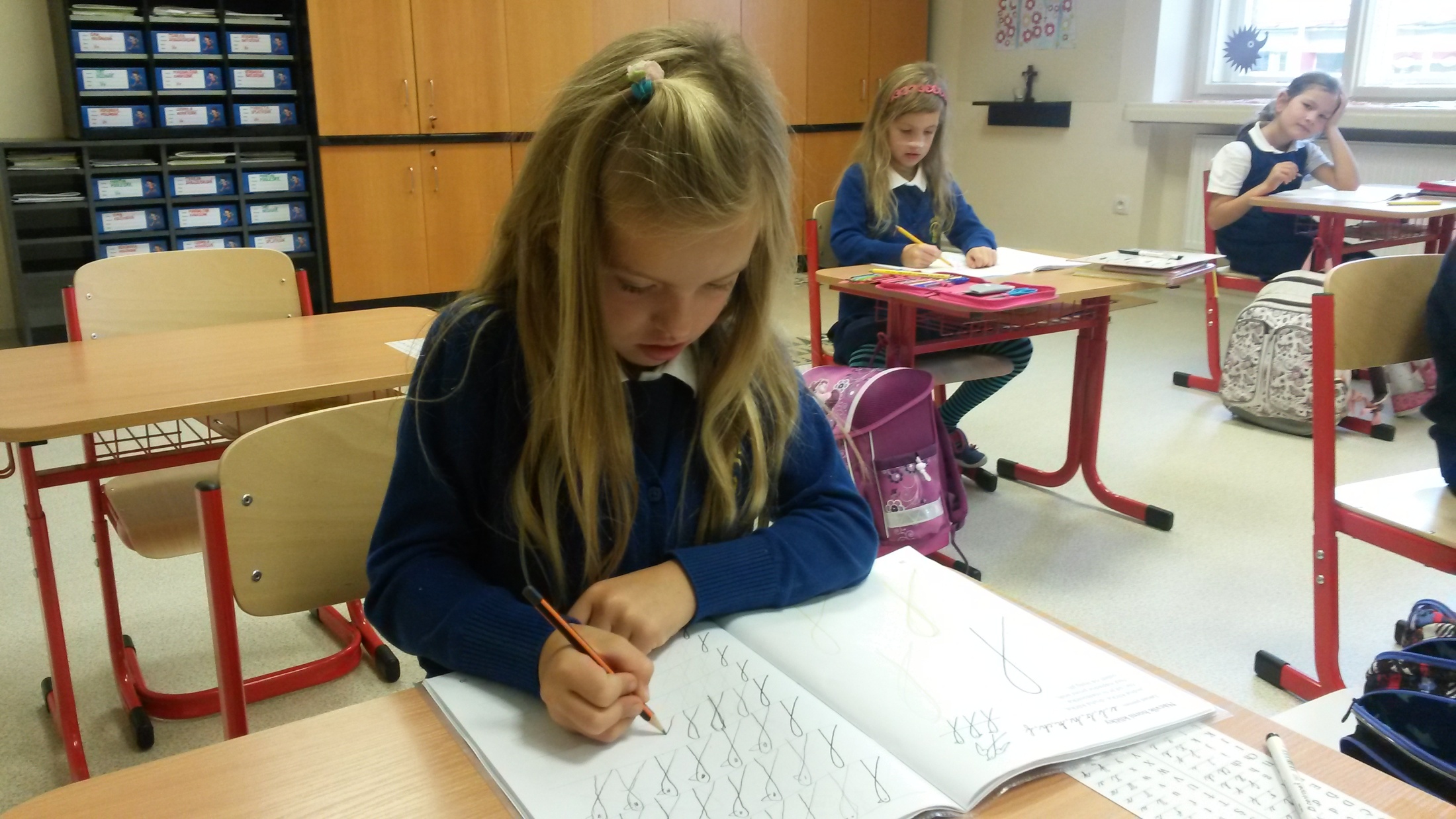 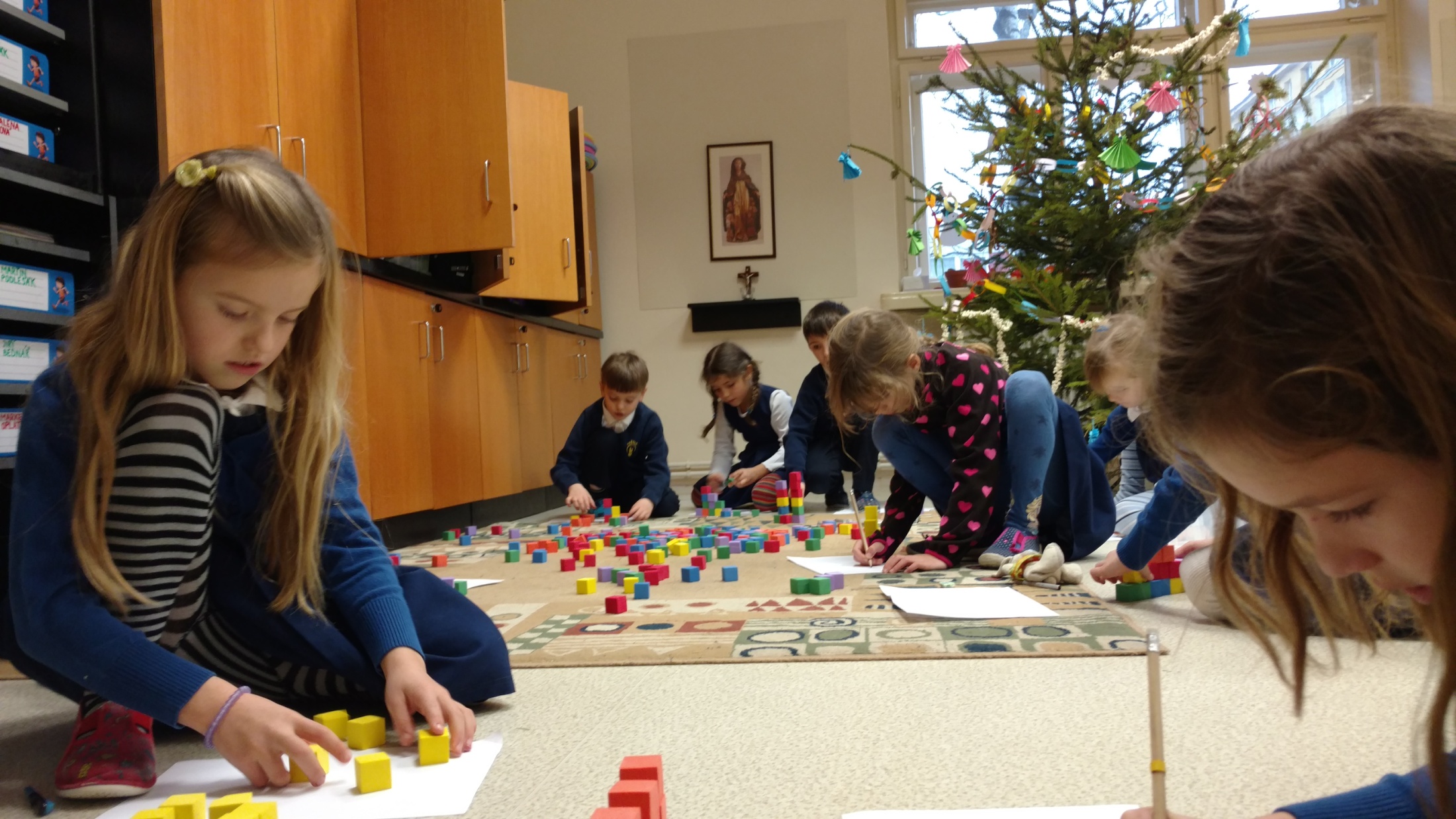 Vánoční vystoupení  2018
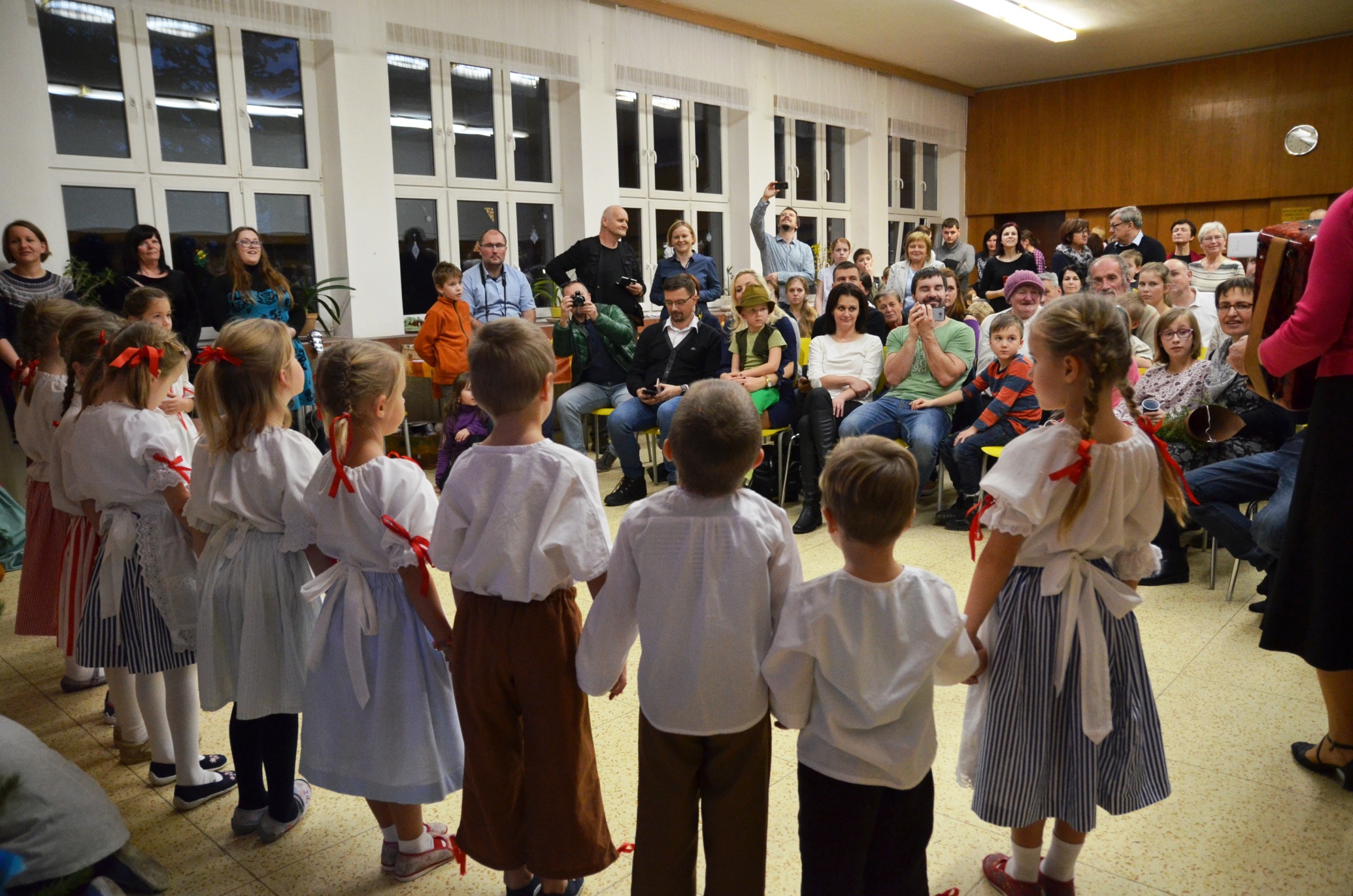 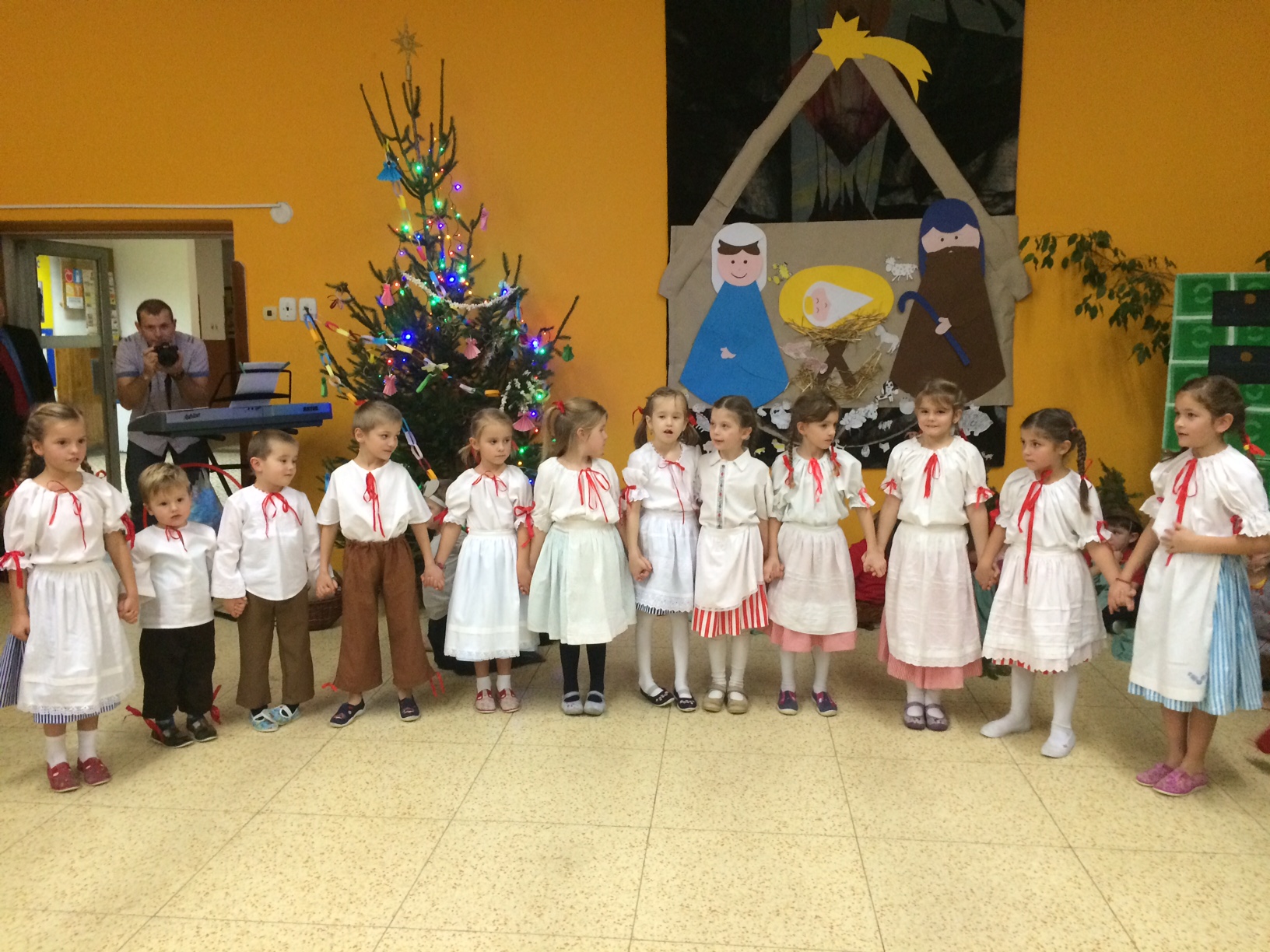 Přednášky - etika na měsíc
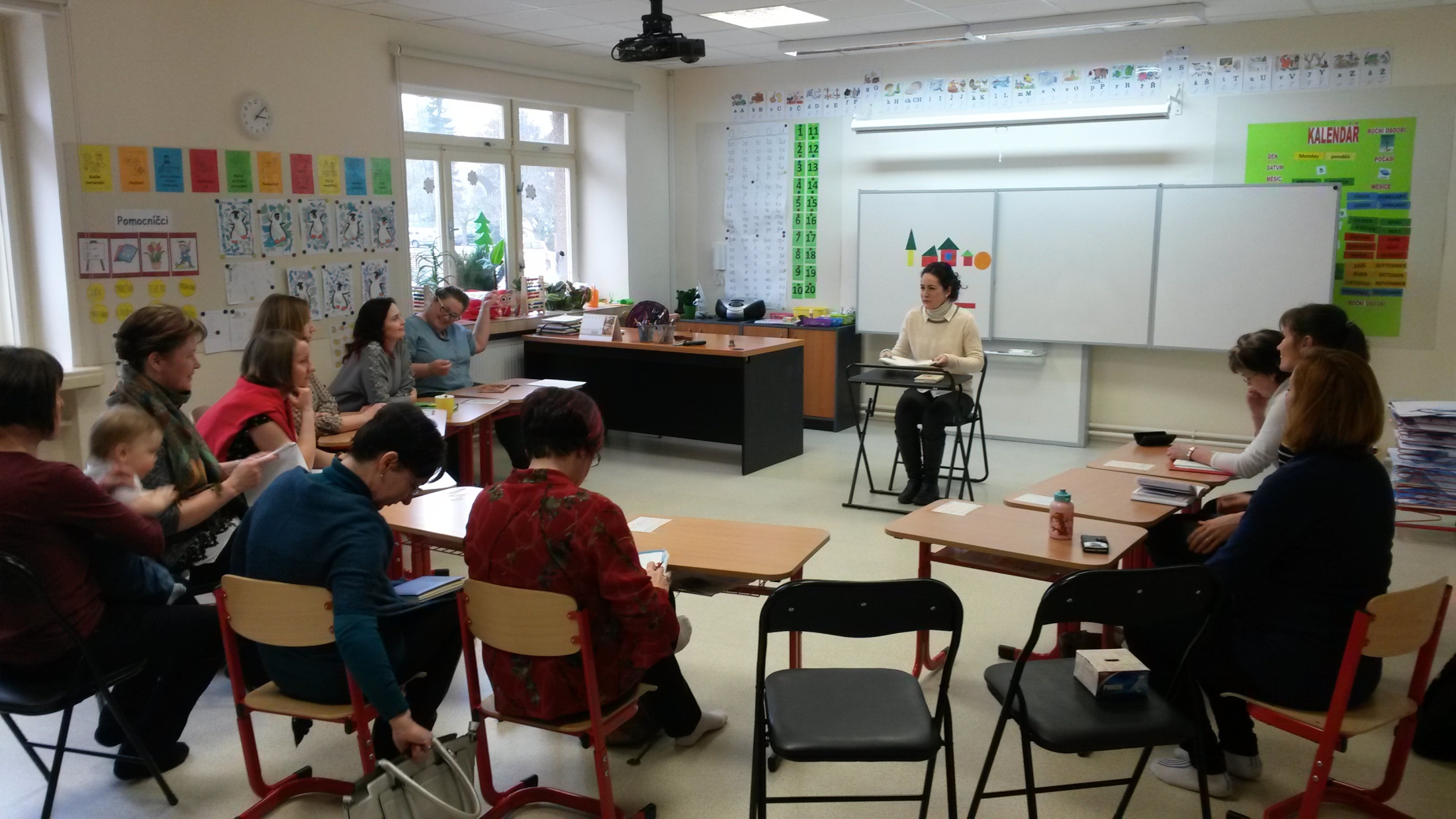 Školní rok 2018zahájení mší svatou
Výlet rodin květen 2018
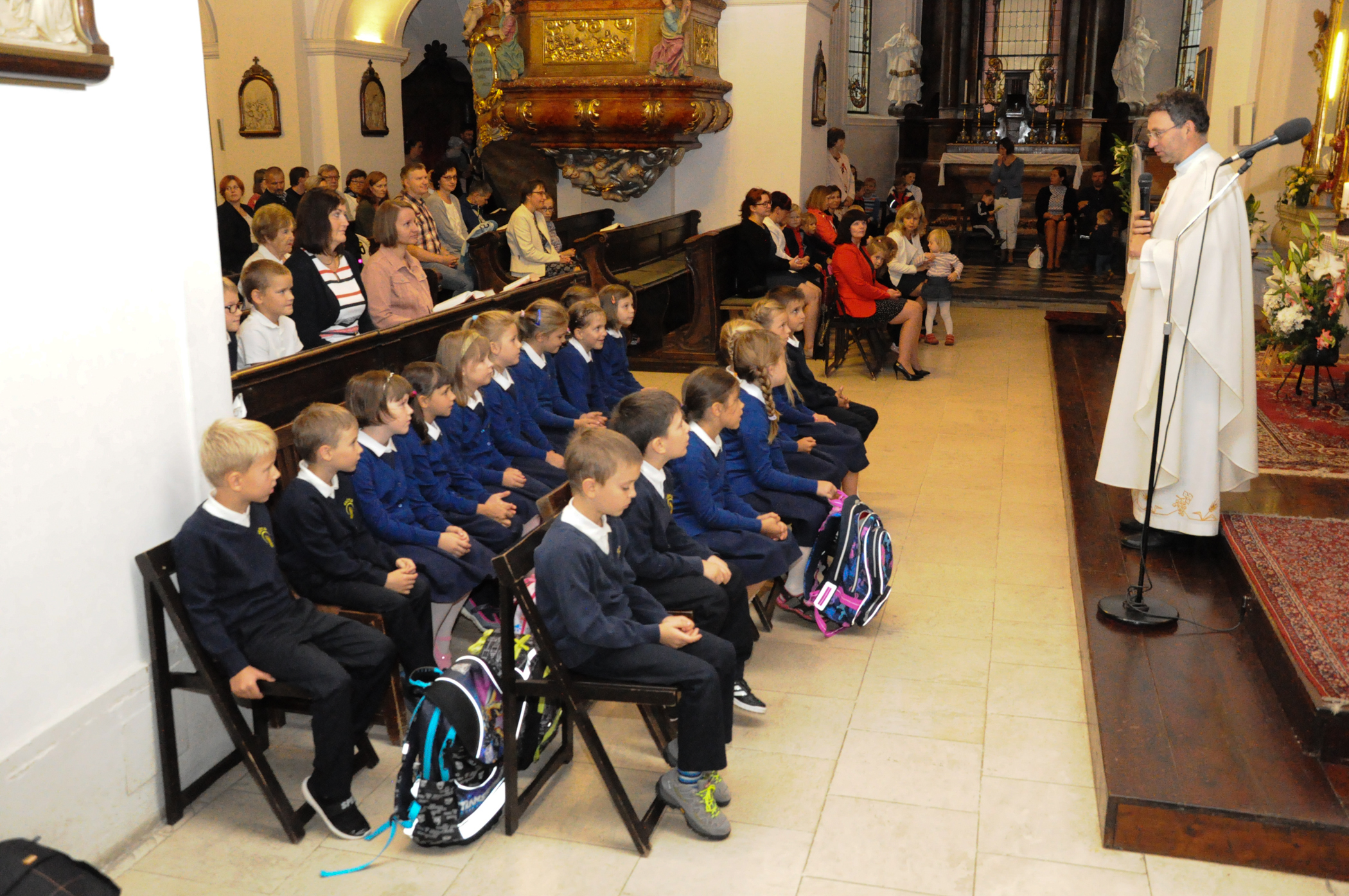 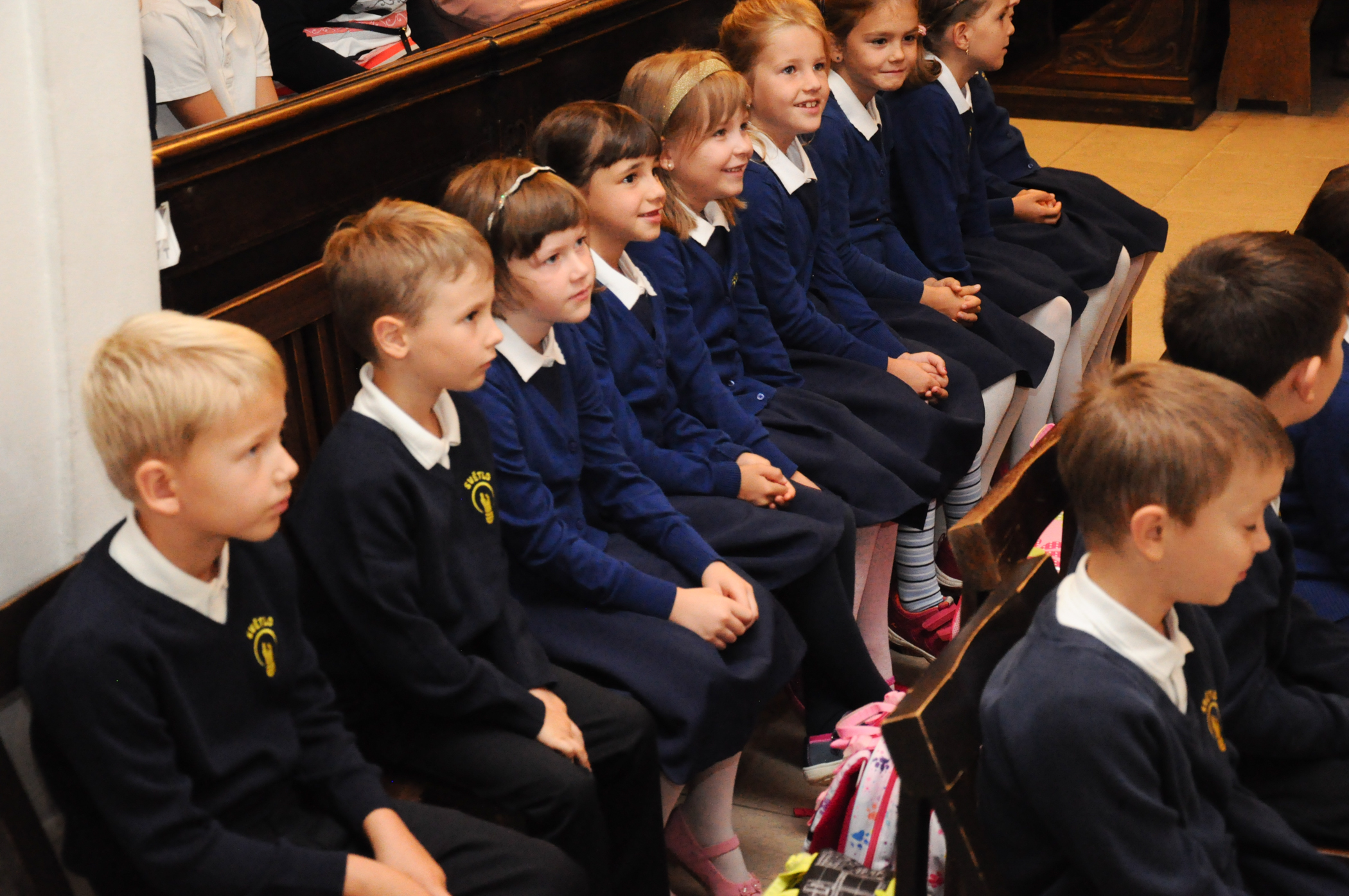 Rodiče doprovází své prvňáčky
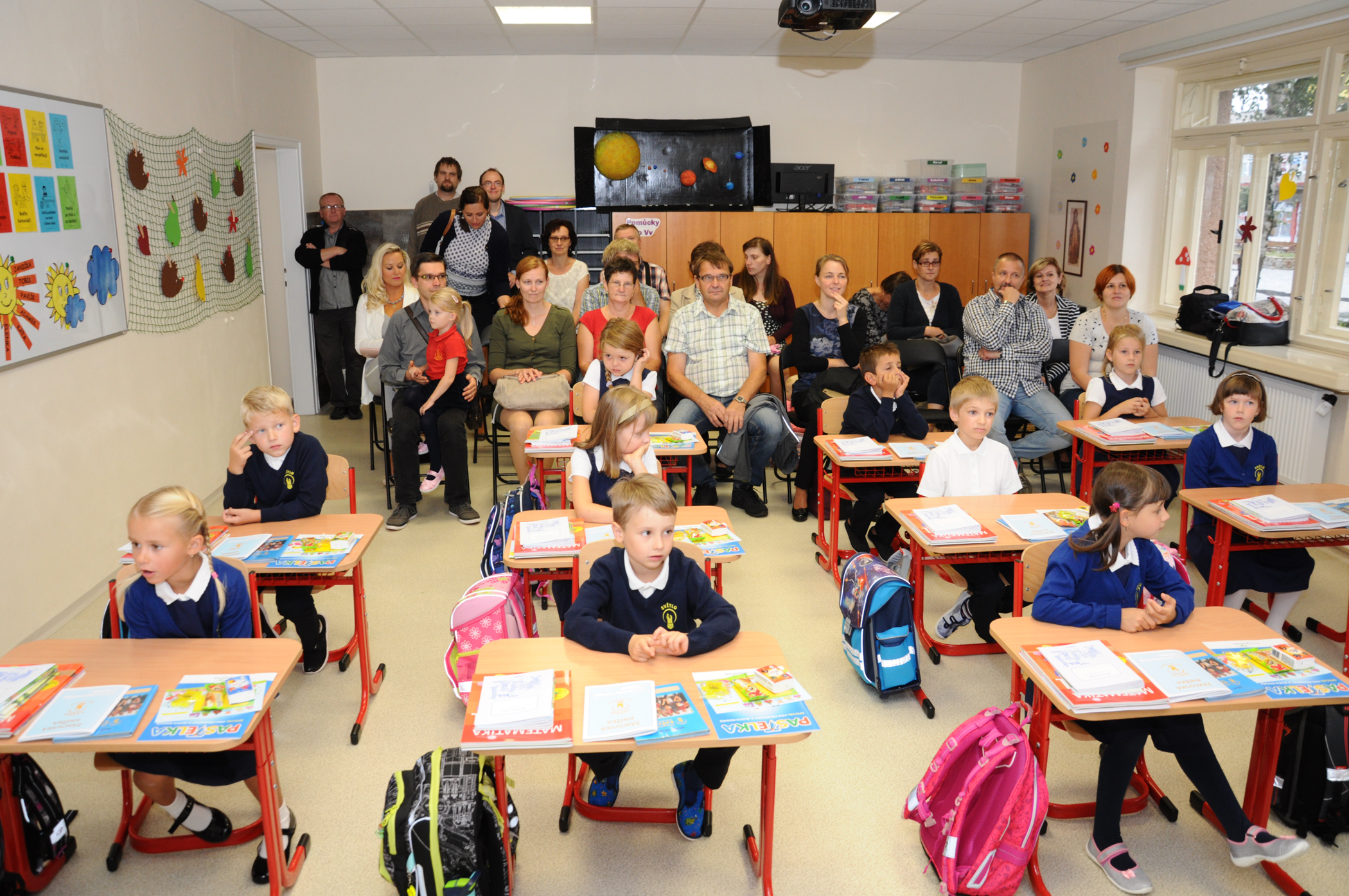 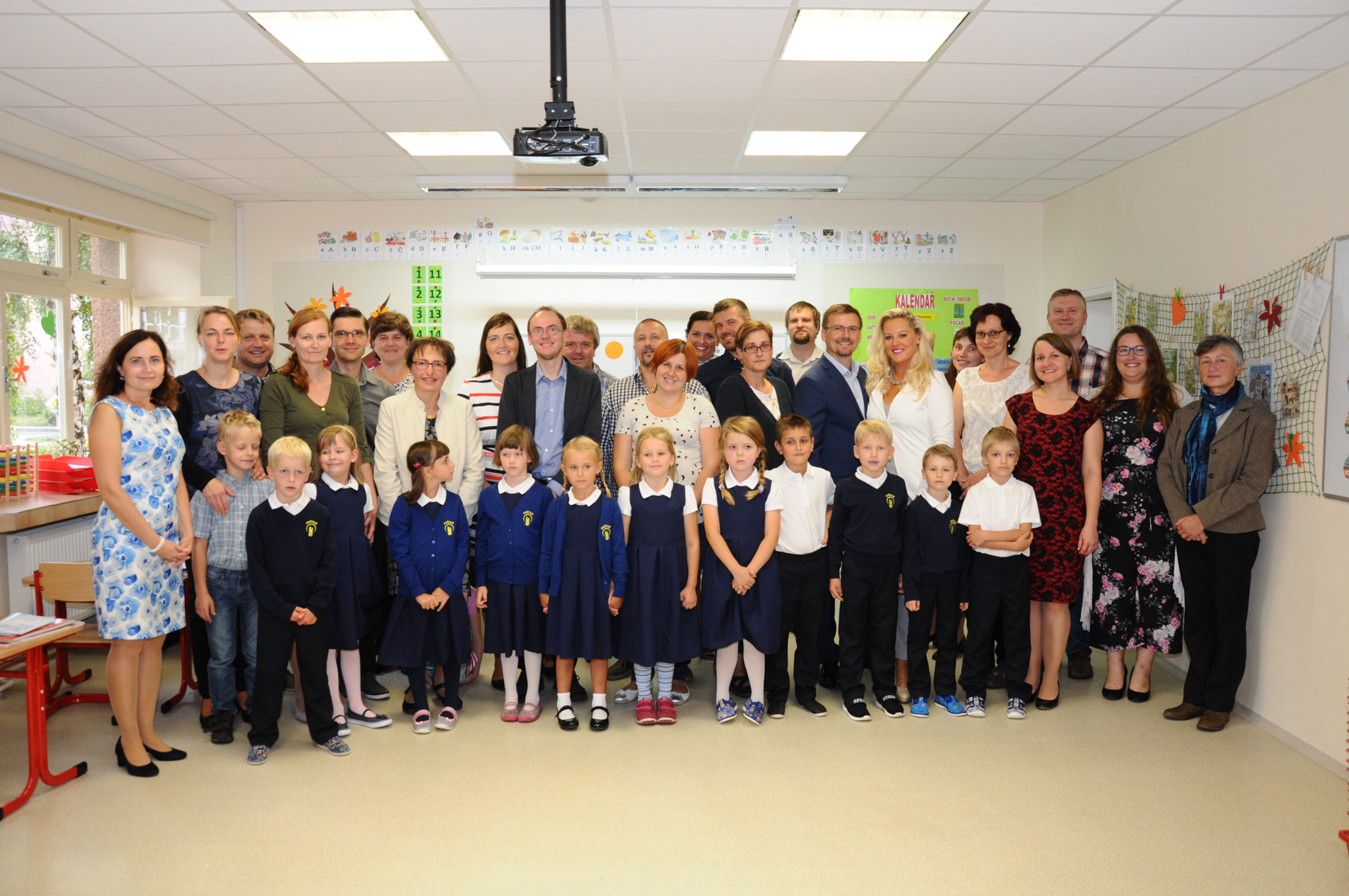 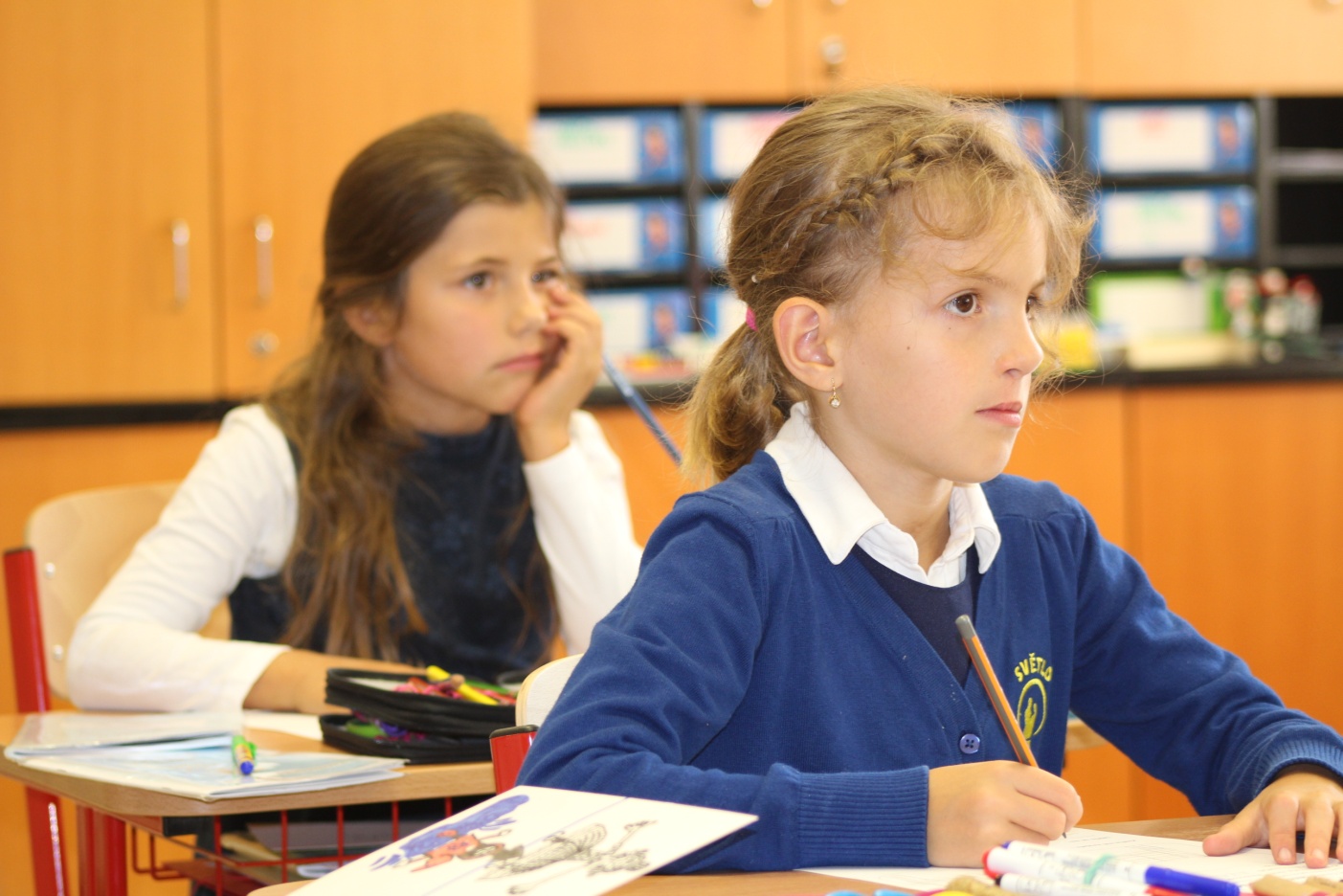 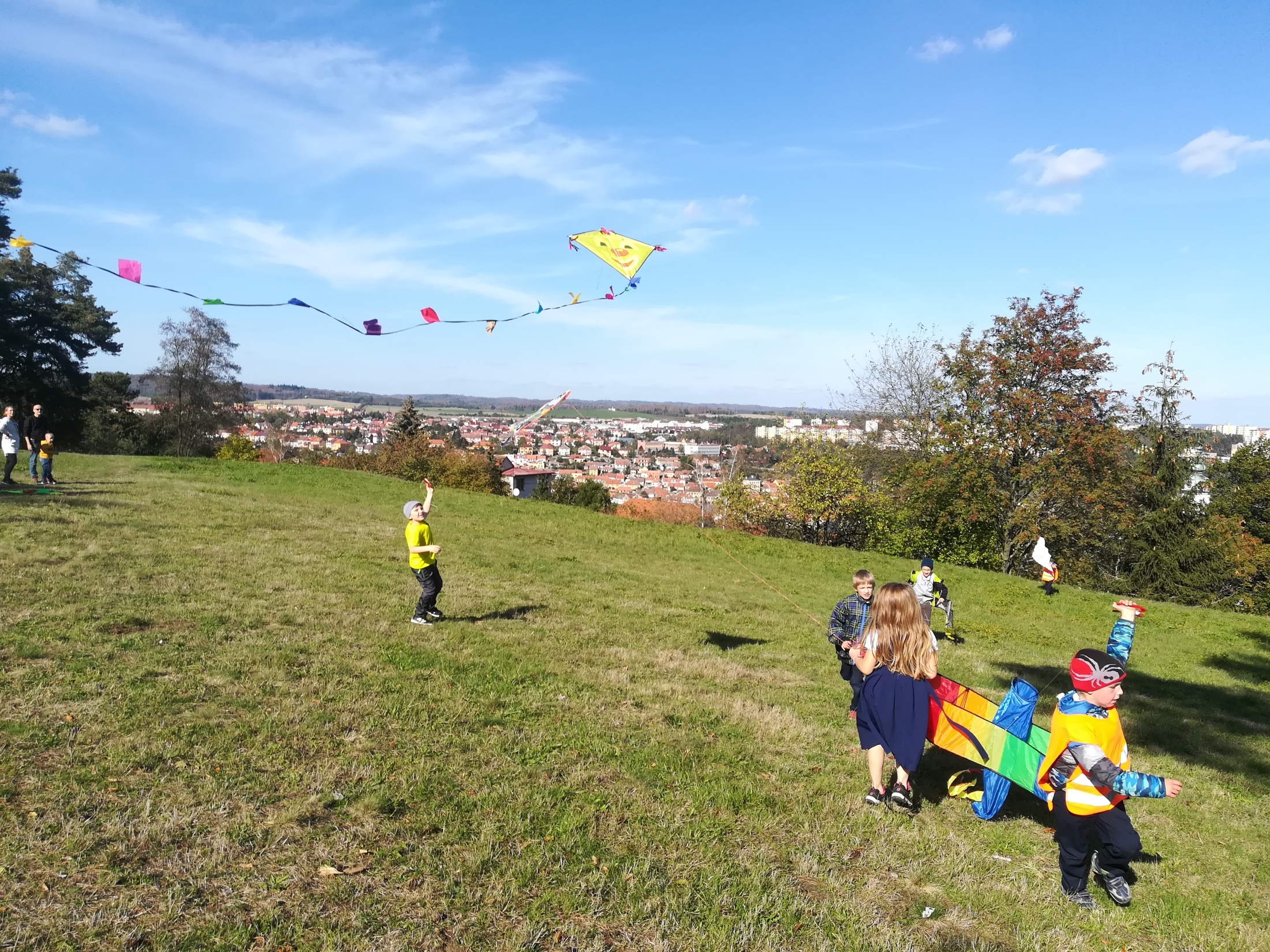 Radost z pohybu na kopci nad městem
Konference škol v Třebíči -11/2018
Otec Alfonso při hodině etiky
Na začátku modlitba
Víte odkud jsem ?
Umí !!!
První školní mše svatá v naší kapli
A opět po roce společné vystoupení s dětmi ze školky Světýlko – prosinec 2018
Více informací na 

www.zssvetlo.com